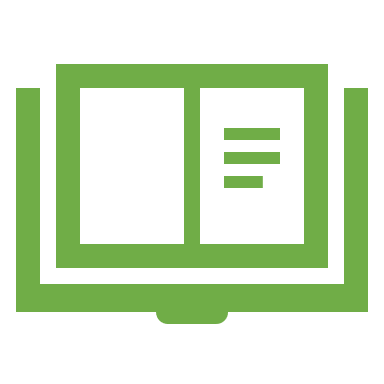 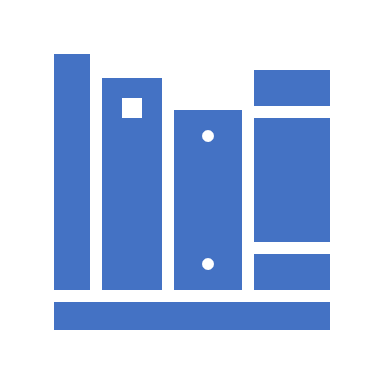 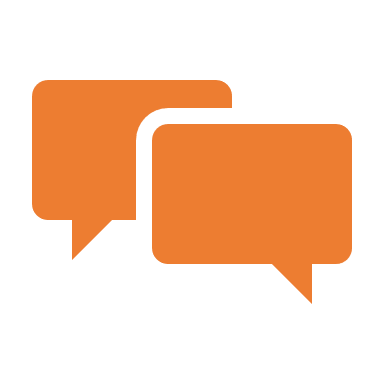 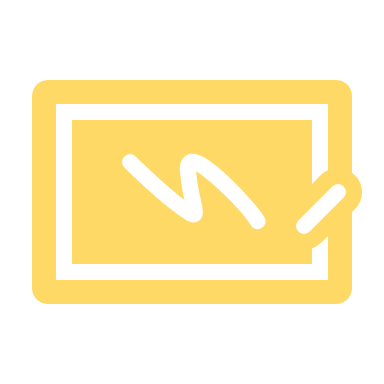 Projeto Kalley
Curso Teologia e Transformação Social
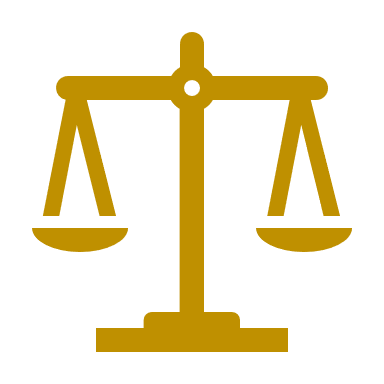 Entende-se que há uma demanda reprimida de espiritualidade (2 maior dimensão do ser humano no que diz respeito a saúde), principalmente quando encarada no mundo dos negócios e sua forma de se expandir na cidadania.
Cenário
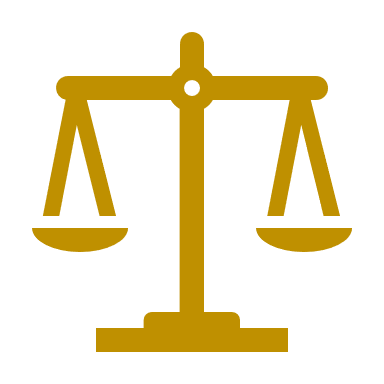 [Speaker Notes: Ao encontrar suas fontes, avalie elas usando as seguintes perguntas: 

Autor: 
Quem é o autor?
Por que devo acreditar no que ele ou ela tem a dizer sobre o tópico?
O autor é visto como especialista do tópico? Como você sabe?

Atual: 
Qual é o nível de atualização das informações na fonte?
Quando a fonte foi publicada?
As informações estão desatualizadas?

Precisão: 
O conteúdo é preciso?
As informações foram apresentadas de forma objetiva? Elas compartilham as vantagens e desvantagens?]
Abordagem: Redenção na cultura 
Rio como laboratório mas com expansão para todo Brasil e Mundo de forma multicultural e multigeracional com o objetivo de criar uma agenda intencional para produzir conteúdo de espiritualidade para profissionais.
Objetivo
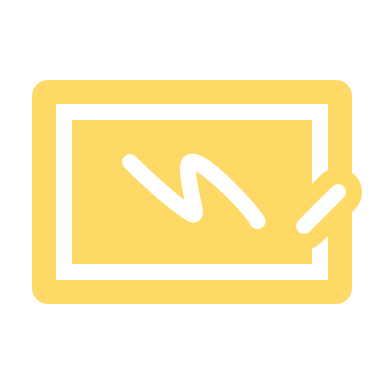 [Speaker Notes: Ao encontrar suas fontes, avalie elas usando as seguintes perguntas: 

Autor: 
Quem é o autor?
Por que devo acreditar no que ele ou ela tem a dizer sobre o tópico?
O autor é visto como especialista do tópico? Como você sabe?

Atual: 
Qual é o nível de atualização das informações na fonte?
Quando a fonte foi publicada?
As informações estão desatualizadas?

Precisão: 
O conteúdo é preciso?
As informações foram apresentadas de forma objetiva? Elas compartilham as vantagens e desvantagens?]
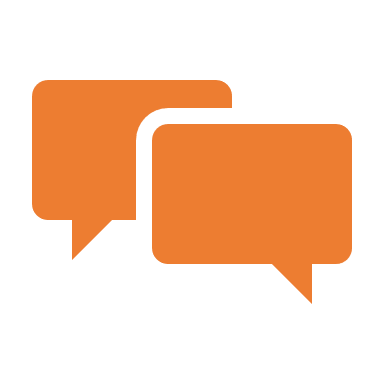 Profissional qualificado com carência de conteúdo de espiritualidade, não precisa fazer um seminário de 4 anos e largar tudo, mas receberá uma base teológica prática e teórica deste curso para pastorear (100, 200, 500...) com exercício da vocação na prática
Persona
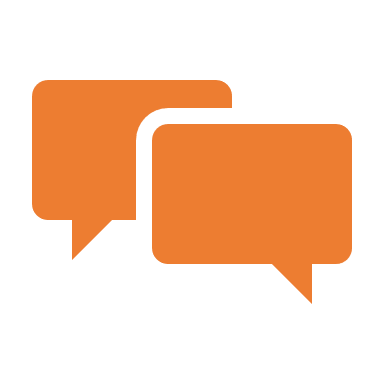 [Speaker Notes: Após finalizar sua pesquisa, é hora de montar sua apresentação. A primeira etapa do processo é a introdução do tópico. Essa é um ótima oportunidade para conectar seu tópico a algo que seu público possa relacionar. Em outras palavras, por que eles devem ouvir todas as informações que você vai compartilhar em sua apresentação de pesquisa? O que eles ganharão com isso? Você também pode incluir elemento gráficos ou imagens para chamar a atenção.

Duplique este slide clicando com o botão direito do mouse sobre ele no painel de slides à esquerda e selecione Duplicar Slide.

A próxima etapa da apresentação é declarar claramente sua declaração ou tópico. Seu professor pode até dizer que isso é sua tese. Conforme você expõe sua tese, você pode achar que esse layout não é o melhor layout para sua declaração ou tópico. Altere o layout clicando no menu suspenso ao lado do Layout na seção de menu Slides. Escolha Dois Conteúdos, Comparação ou Imagem com Legenda. Observação: Um layout diferente pode alterar a aparência dos ícones nesta página.

Você também irá querer expor seus fatos. Você concluiu a pesquisa, agora compartilhe alguns dos fatos interessantes com seu público-alvo. Os fatos não devem ser entediantes; você pode comunicar fatos de várias maneiras na guia Inserir. Clique na guia inserir, você pode: 
Inserir imagens do computador ou online.
Adicionar um gráfico 
Criar SmartArt
Insira uma variedade de ícones para dar vida aos seus fatos. Observação: Você pode alterar a cor dos ícones ao selecionando ícone e clicando na guia Formatar e, em seguida, em Preenchimento de Gráficos. A partir daí, você escolherá uma cor da lista ou escolherá Mais Cores de Preenchimento para ter mais opções.

Como esta apresentação de pesquisa é resultado de seu trabalho e buscas, você vai querer garantir que as declarações e pontos da sua apresentação serão fundamentadas com as descobertas da sua pesquisa. Certifique-se de dar ao autor os devidos créditos por ajudar você a compartilhar suas ideias. Se uma das fontes tiver um vídeo relevante ao seu tópico, você pode adicionar o vídeo como suporte adicional. Tenha em mente a duração do vídeo e o tempo que você tem para a apresentação. Para uma apresentação de 5 minutos, o vídeo não deve ter mais de 30 segundos. 

Perguntas a considerar: 
Como você vai expor o autor da fonte?
Será necessário citar a fonte no slide?

De que forma você pode envolver o público para que se sintam que fazem parte da apresentação? Considere fazer uma rápida votação: peça para levantar as mãos, quantos de vocês acham que os uniformes escolares são uma maneira de reduzir o bullying? Outra sugestão é que eles levantem um certo número de dedos para ver se concordam ou discordam. Por fim, você pode compartilhar uma história com a qual o público possa se relacionar.

Após todos os aplausos, o público pode ter algumas perguntas. Esteja preparado para responder a algumas das perguntas fazendo uma lista de perguntas que você acha que eles possam fazer. Talvez você também queira compartilhar a apresentação com eles, fornecendo o link da apresentação, caso eles queiram mais informações.]
O Produto
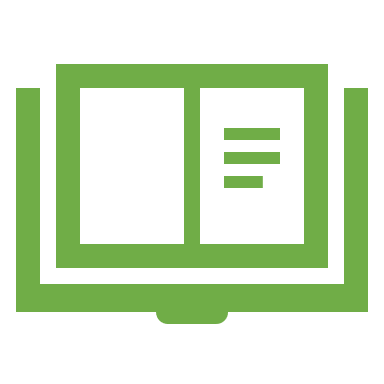 MBA e Curso Livre
[Speaker Notes: Ao realizar pesquisas, é fácil ir em uma fonte: Wikipedia. No entanto, inclua uma variedade de fontes em sua pesquisa. Considere as seguintes fontes: 
Quem posso entrevistar para saber mais sobre o tópico?
O tópico é atual e será relevante para o público-alvo?
Quais artigos, blogs e revistas podem ter algo relacionado ao meu tópico?
Há algum vídeo do YouTube sobre o tópico? Se sim, do que se trata?
Quais imagens posso encontrar relacionadas ao tópico?]
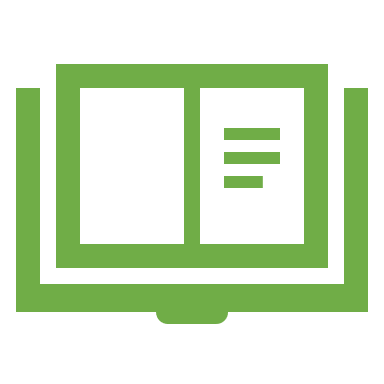 Definição do nome 
Espiritualidade e Transformação Social
Nome
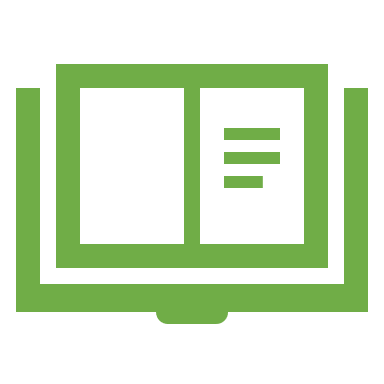 [Speaker Notes: Ao realizar pesquisas, é fácil ir em uma fonte: Wikipedia. No entanto, inclua uma variedade de fontes em sua pesquisa. Considere as seguintes fontes: 
Quem posso entrevistar para saber mais sobre o tópico?
O tópico é atual e será relevante para o público-alvo?
Quais artigos, blogs e revistas podem ter algo relacionado ao meu tópico?
Há algum vídeo do YouTube sobre o tópico? Se sim, do que se trata?
Quais imagens posso encontrar relacionadas ao tópico?]
EAD - 6 meses Certificação Livre 180h – Curso básico
Presencial – 6 meses – 180h 
12 meses completos certificação MEC – Curso avançado
Aula presencial 1 mês
Modalidade
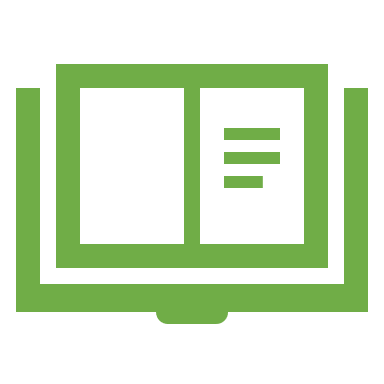 [Speaker Notes: Ao realizar pesquisas, é fácil ir em uma fonte: Wikipedia. No entanto, inclua uma variedade de fontes em sua pesquisa. Considere as seguintes fontes: 
Quem posso entrevistar para saber mais sobre o tópico?
O tópico é atual e será relevante para o público-alvo?
Quais artigos, blogs e revistas podem ter algo relacionado ao meu tópico?
Há algum vídeo do YouTube sobre o tópico? Se sim, do que se trata?
Quais imagens posso encontrar relacionadas ao tópico?]
Grade do curso 
Corpo docente
Cronograma de gravação de aulas 
Data de início 
19 de agosto lançamento
Definições
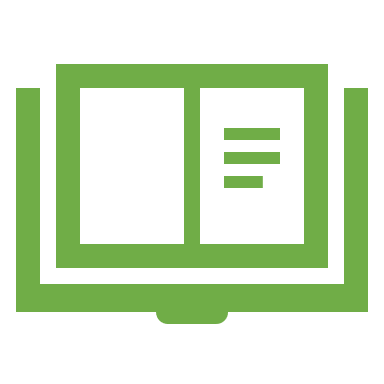 [Speaker Notes: Ao realizar pesquisas, é fácil ir em uma fonte: Wikipedia. No entanto, inclua uma variedade de fontes em sua pesquisa. Considere as seguintes fontes: 
Quem posso entrevistar para saber mais sobre o tópico?
O tópico é atual e será relevante para o público-alvo?
Quais artigos, blogs e revistas podem ter algo relacionado ao meu tópico?
Há algum vídeo do YouTube sobre o tópico? Se sim, do que se trata?
Quais imagens posso encontrar relacionadas ao tópico?]
Responsável pelo curso - Matheus 

Equipe consultiva – Os participantes do grupo
Gestão
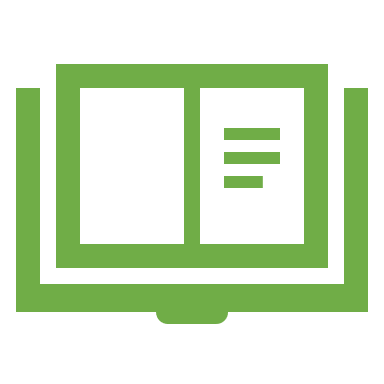 [Speaker Notes: Ao realizar pesquisas, é fácil ir em uma fonte: Wikipedia. No entanto, inclua uma variedade de fontes em sua pesquisa. Considere as seguintes fontes: 
Quem posso entrevistar para saber mais sobre o tópico?
O tópico é atual e será relevante para o público-alvo?
Quais artigos, blogs e revistas podem ter algo relacionado ao meu tópico?
Há algum vídeo do YouTube sobre o tópico? Se sim, do que se trata?
Quais imagens posso encontrar relacionadas ao tópico?]
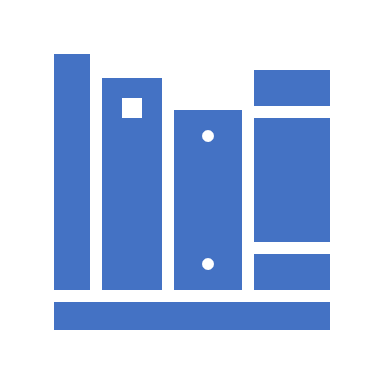 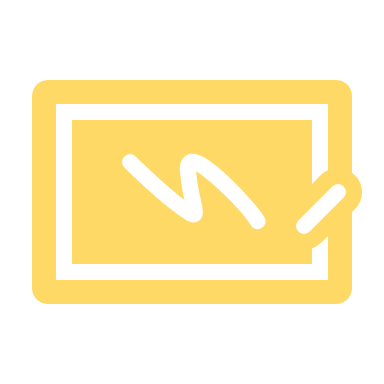 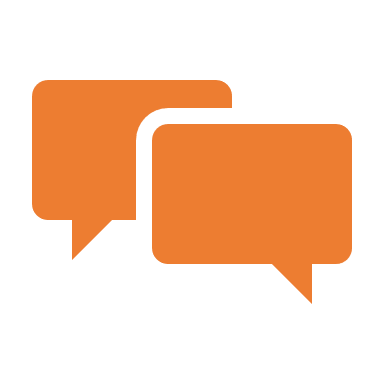 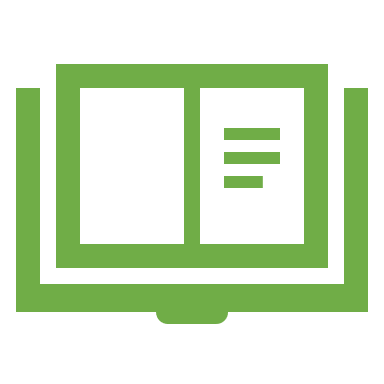 Projeto Kalley
[Speaker Notes: Você pode usar este slide como slide de abertura ou de encerramento. Caso opte por usá-lo como encerramento, reveja os principais pontos da apresentação. Uma maneira criativa de fazer isso é adicionar animações aos vários elementos gráficos em um slide. Esse slide tem 4 elementos gráficos diferentes, e ao exibir a apresentação de slides, você verá que pode clicar para revelar o próximo gráfico. Da mesma forma, ao analisar os tópicos principais da apresentação, você pode querer que cada ponto apareça ao abordá-lo. 

Adicionar animação a imagens e elementos gráficos: 
Selecione a imagem ou o elemento gráfico.
Clique na guia Animações.
Escolha uma das opções. A animação deste slide é "Dividir". O menu suspenso na seção Animação oferece ainda mais animações que você pode usar.
Se você tiver vários elementos gráficos ou imagens, verá um número aparecer ao lado deles informando a ordem das animações.

Observação: Escolha as animações com cuidado. Você não vai querer deixar seu público-alvo confuso com sua apresentação.]